Let’s Understand the Qur’an Lesson - 17a
Dr. Abdulazeez Abdulraheem
In this lesson…
In this lesson you will learn 7 new words which occur in Qur’an almost 457 times
[Speaker Notes: With intention, Du’aa, and then support of Allah… NO PROBLEM INSHA-ALLAH.]
Prayer for the Prophet pbuh
‘Durood’ is sending prayer on the Prophet.

Whoever sends prayer on Prophet (pbuh) once, Allah sends prayer on them 10 times more.
When praying for the Prophet (pbuh)
Remember his sacrifices
If today after 1,500 years, 1,000s of km away, if we are Muslims; it is only due to his sacrifices after Allah’s grace
Despite the hardships of the day, he went to propagate to a visiting tribe
May be I received Islam through this tribe
4
[Speaker Notes: بدله تو ديا هى نهين جاسكتا، زنده رهتے تو بهى
من صلّى عليّ صلوة واحدة صل الله عليه بها عشرة]
When praying for the Prophet (pbuh)
Now, what can we do to return his favor?
Can we invite him for dinner? Or Can we send him a gift? Never!
	We can only pray for him.
Even if we pray or not, he would either way be rewarded
In fact, it an honour for us to pray for him
Upon praying for him, we are rewarded in turn
5
[Speaker Notes: بدله تو ديا هى نهين جاسكتا، زنده رهتے تو بهى
من صلّى عليّ صلوة واحدة صل الله عليه بها عشرة]
Durood
O Allah!
صَلِّ لِ   :  فَصَلِّ لِرَ بِّكَ وَانْحَرْ
So pray to your Lord and make sacrifice
صَلِّ عَلَىٰ :  صَلِّ عَلَىٰ  مُحَمَّدٍ
Send peace on Muhammad
صَلوة
صَلِّ  لِ:	to Pray
Pray on صَلِّ عَلَى:
Shower him with your mercy
Be kind to him
Give blessings in His mission, His work
Raise his name and grade
عَلَىٰ  		   مُحَمَّدٍ
Muhammad     	 On
26*
وَّ		 	عَلَىٰ	 آلِ
on
and
family
Prophet’s (pbuh) Wives and Children
Those who love him and follow him
Al-i-Fir’aon = followers of Fir’aon
آل
Family, Followers
أَهْل
Family
Message from:
We are under a huge obligation of Your Prophet (pbuh) and now we are incapable of repaying him in anyway.
O Allah! You reward him, send peace on …
Practice with imagination, feelings and prayer
… Durood …
كَ   
كَمَا
*59
As
فَجَعَلَهُمْ كَعَصْفٍ مَأْكُول
(105:5)
صَلوة
صَلَّيْتَ عَلَى:
صَلَّيْتَ :
You sent peace         You prayed
وَّ		 	عَلَىٰ		آلِ
family
and
on
Message from:
One meaning: Allah has granted Ibrahim A.S. the status of “Imam of the mankind”
Just as all nations, which believe in Prophethood, Revelation and the Books; accept Ibrahim A.S. as their Prophet, make our Prophet also accepted by …
… Durood…
Practice with imagination, feelings and prayer
on Ibraheem
You sent peace
as
the family of Ibraheem.
and on
… Durood
إِنَّـ      كَ
إِنَّكَ
Indeed /
Certainly
You
حَمِيدٌ
اَلْحَمْدُ
Worthy of Praise
All Praise
حَمِيد 	  حمد
مَجِيد
مَجْد
Glory, splendour, 
magnificence
Full of Glory
بزرگی والا 
جس كو جلال، عظمت اور بڑائی كمال (perfection) كے درجہ پر حاصل ہو
Practice with imagination, feelings and prayer
Message from:
تيرا بہت بڑا  احسان كہ تو نے ايسے پيغمبر كو بھيجا، تو خوب قابل تعريف ہے.  تو  جلال و عظمت اور بڑائی ميں كامل ہے.
While praying for the Prophet pbuh
He was sent as a teacher of the Book. He was sent to recite the verses to people.  

These verses are recited today in every Jahri Salah (Fajr, Maghrib, Isha) and other times. 
Do we bother to learn and understand them.
Our standard excuse:  “We are busy!”  In other words, “Striving to understand the Qur’an thru’ which Allah, our Creator, has taught us is not worth our time.”

 Astaghfirullah.  Is this how we VALUE our Creator and our Prophet pbuh?
While praying for the Prophet pbuh
Remember his sacrifices and then
Remember his advice:
“Convey from me even if it is one verse.”
How can we convey it if we: - don’t even understand it - don’t know the methods, and wisdom of inviting people (through the stories of the Prophets, peace be upon them).
Remember the role of the Prophet pbuh
Every time you pray for the Prophet, pbuh, remember his sacrifices for us and then remember to respond to his roles  
Evaluate and plan accordingly  
PLAN FOR ‘TODAY’ and EVERYDAY  
All this can be done in seconds in your brain!
[Speaker Notes: To succeed in any area, you have to first develop a habit (doing something regularly).  If you want to be physically fit, you have to have a habit of exercise.  If you want to excel in exams, you have to have a habit of studying regularly.  Similarly, if you want to learn Qur’an and develop the relationship with Allah, you have to develop a habit of devoting sometime for it daily.]
DPPR
Ask
Propagate
Understand
I+G
Evaluate
Plan
Check
After Understanding his Advice
“Convey from me even if it one verse”.
O Allah! Help me understand the Book and convey it to others
Convey his teachings to every human on this earth in the best and all possible ways.
How much time do I spend studying Qur’an and Hadith?  HOW MUCH MONEY do I give for spreading the message of Qur’an & Hadith?
Allot fixed time slots and at least a % of income for studying and spreading …
Revise….!!!
Durood
Practice with Imagination, Feelings and Prayer
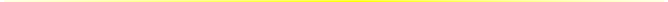 Durood
Practice with Imagination, Feelings and Prayer
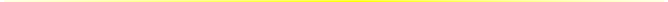 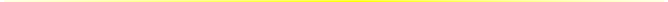 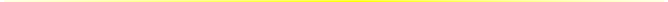 Durood
Practice with imagination, feelings and prayer
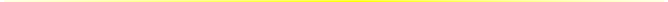 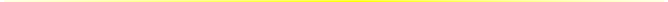 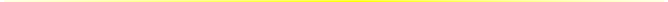 درود: رسول ﷺ کے لیے دعا (دوسرا حصہ)
اَللّٰهُمَّ	  O Allah
عِيد مُبَارك
Send blessings
بَارَكَ اللّهُ فِيْكَ
بركت: خوبی، بھلائی اور نعمتوں كا عطا ہونا، ہميشہ رہنا، اور اس ميں برابر اضافہ اور ترقی 
اعمال ميں بركت: قبوليت اور بہترين بدلہ ملنا
اولاد ميں بركت: نسلوں تك باقی رہنا اور پھيلنا، بڑھنا
عَلَىٰ	  				  مُحَمَّدٍ
محمدﷺ 		    			On
السّلامُ عَلَيكُم
وَّ		 	عَلَىٰ		 آلِ
and
family
on
آل:آپﷺ کي اولاد و ازواجِِ مطهرات،
	 محبت اور اتباع كرنے والے ، طريقے پر چلنے والے
آلِ فرعون: (قرآن ميں) حضرت موسی عليہ السلام كے مقابلے ميں فرعون كے ساتھی
ہم محتاج ومفلس وگناہ گار اس لائق ہی نہیں كہ محمد ﷺ كی بارگاہ ميں كچھ پيش كرسكيں،  اے الله آپ ہی  اجر ديجيے ان كو.
صلوۃ ميں بركت شامل
صلوۃ كی دعا كرنے كے بعد بركت كی دعا.... دعا ميں بار بار مختلف الفاظ اور عبارات ميں بات كو پيش كيا جاتا ہے
Durood
Practice with Imagination, Feelings and Prayer
on Muhammad
Send blessings
O Allah!
the family of Muhammad;
and on
Durood
كَ   
كَمَا
As
فَجَعَلَهُمْ كَعَصْفٍ مَأْكُول
(105:5)
وَأَحْسِنْ كَمَا أَحْسَنَ اللَّهُ إِلَيْكَ
(28:77)
فَعَلْتَ
You sent blessings
صَلِّ   صَلَّيْتَ   	Mercy & Peace
بَارِكْ   بَارَكْتَ 	 Blessings
*70
عَلَىٰ	     إِبْرَاهِيمَ
Ibraheem
on
وَّ		 	عَلَىٰ		 آلِ
family
on
and
Durood
Practice with Imagination, Feelings and Prayer
on Ibraheem
You sent blessings
as
the family of Ibraheem.
and on
Durood
إِنَّـ  		    ـكَ
إِنَّكَ
You
Indeed/
Certainly
*17
حَمِيدٌ
اَلْحَمْدُ
Worthy of Praise
All Praise
حَمِيد قابل تعریف 
			  حمد ، تعریف
مَجِيد
مَجْد
Glory, splendour, 
magnificence
Full of Glory
بزرگی والا 
جس كو جلال، عظمت اور بڑائی كمال (perfection) كے درجہ پر حاصل ہو
Message from:
تيرا بہت بڑا  احسان كہ تو نے ايسے پيغمبر كو بھيجا، تو خوب قابل تعريف ہے.  تو  جلال و عظمت اور بڑائی ميں كامل ہے.
Durood
Practice with imagination, feelings and prayer
صَلِّ   صَلَّيْتَ   	رحمت    
بَارِكْ   بَارَكْتَ 	 برکت
Listen to the example
Suppose you were stranded in a desert for 10 days, starving and about to die.  A man appears and gives you something to drink and eat. And then he says: “Take this water to others who are dying of thirst”.  And you keep saying (without moving):  “May Allah have mercy on you, may Allah have mercy on you”.
Apply this to the relationship between us and the Prophet pbuh.
Rasulullah (pbuh) has said:
“Convey from me even if it is one verse.”

How can we convey it if we don’t even understand it and don’t know the patterns, methods, and wisdom of inviting people through the stories of the prophets, peace be upon them.
DPPR
After Understanding his Role
Ask
Propagate
Understand
I+G
Evaluate
Plan
Check
Let’s take his role as a Teacher.
He was sent as a teacher so we should be his students!  Isn’t he a Prophet till the Last Day? Or his role as a Teacher is over after his death?
Convey his teachings to every human on this earth in the best and all possible ways.
O Allah! Help me become his student!
How much time do I spend studying Qur’an and Hadith?  Or do I say, “I am busy,” and I don’t just care about becoming his student?
Allot fixed time slots for studying Qur’an and Hadith.
67
Revise….!!!
Durood
Durood
Durood
After the Break, we will study:
Grammar & Learning tips